SAS Student PortalRequest Appointment
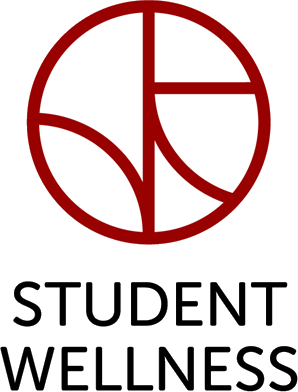 Student Accessibility Services
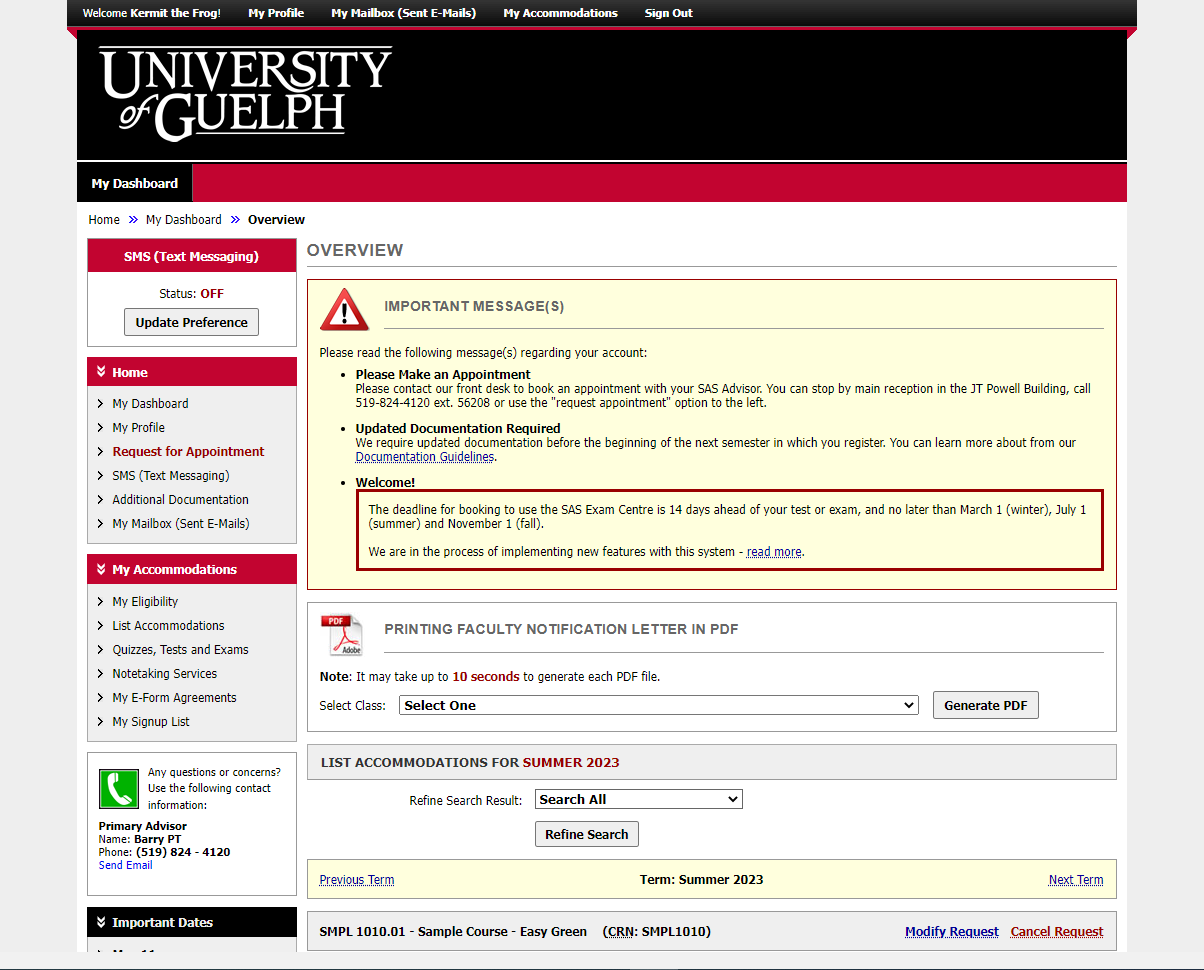 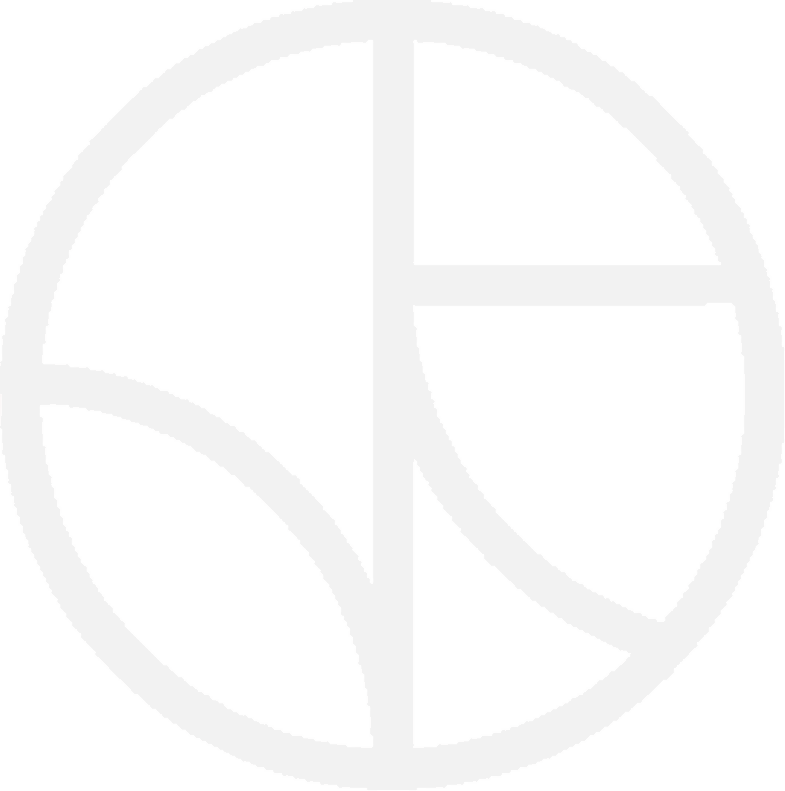 [Speaker Notes: This is the dashboard you see after logging in.]
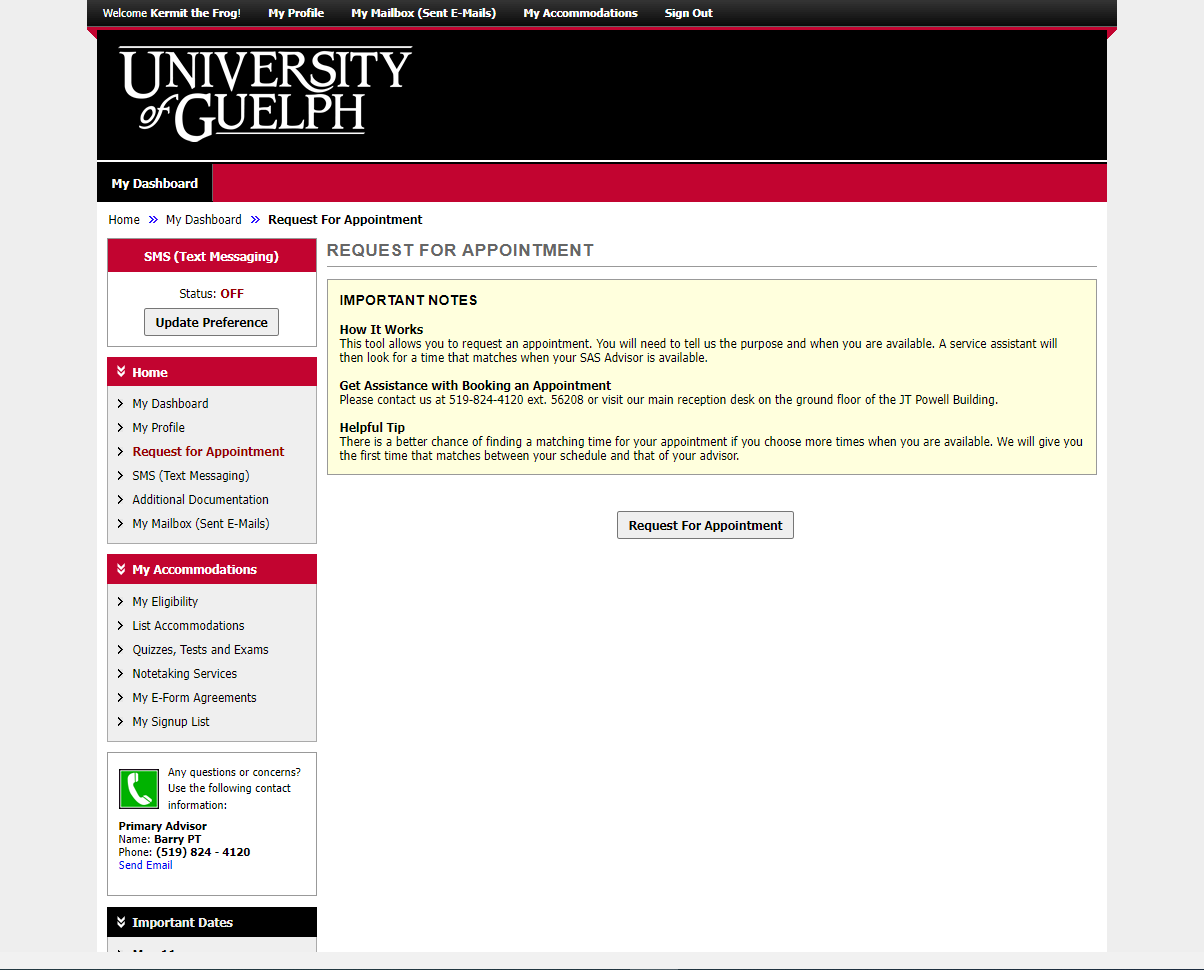 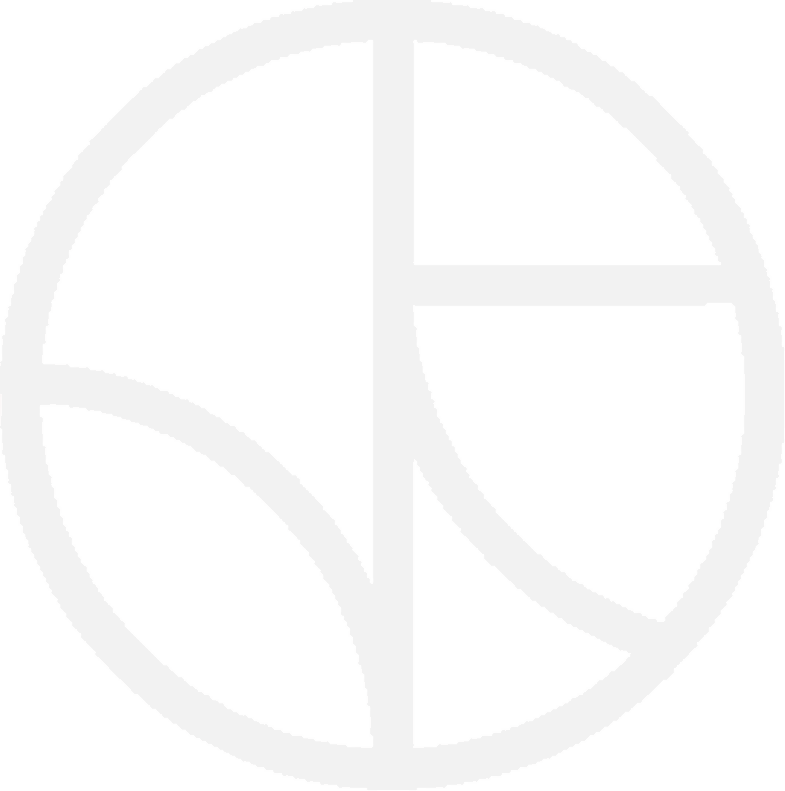 [Speaker Notes: The “request for appointments” page beings with an explanation that you will be required to provide a purpose for the appointment and indicate your availability.]
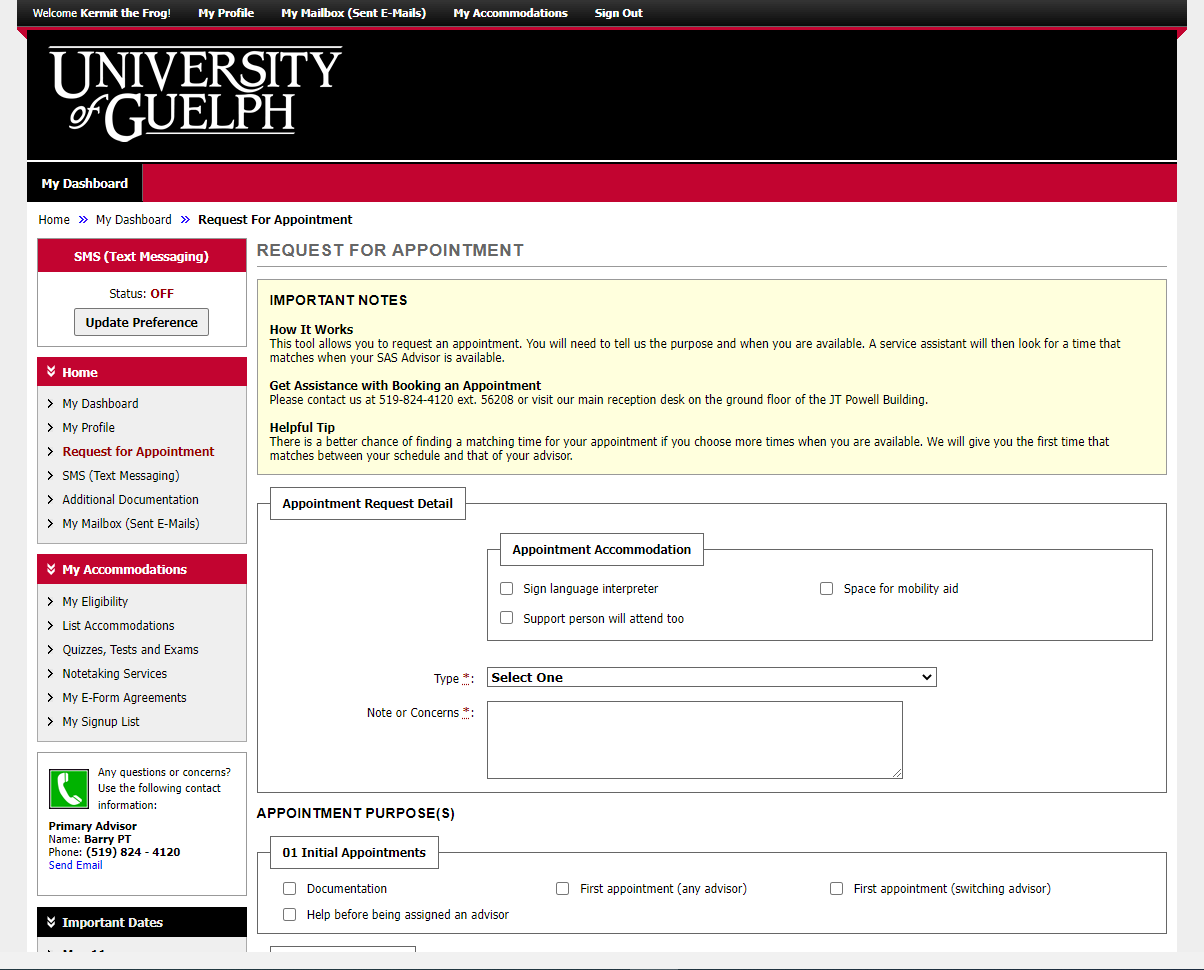 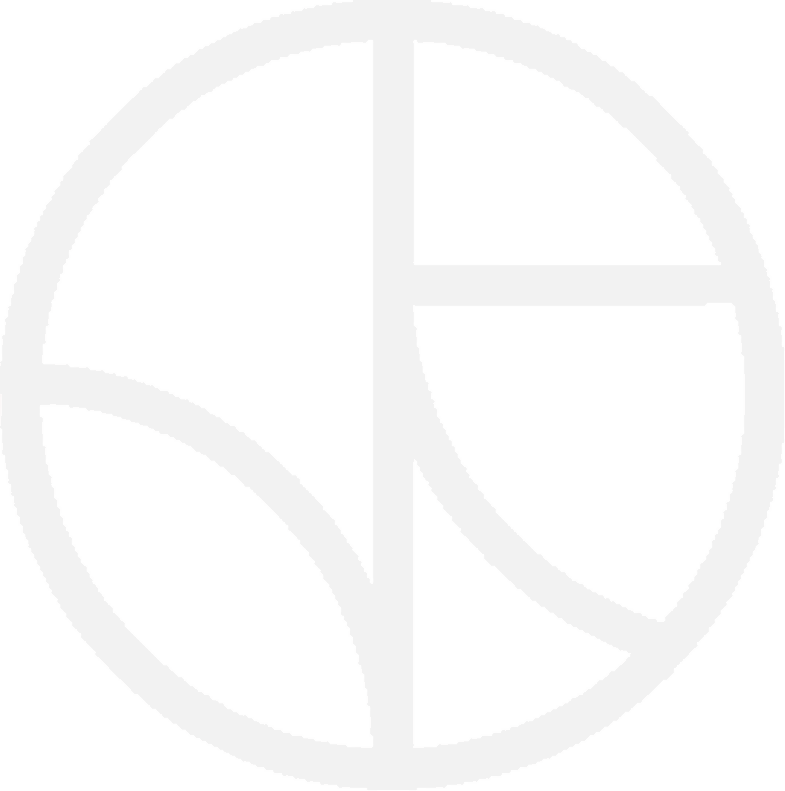 [Speaker Notes: If you require an accommodation for your appointment, such as a sign language interpreter, please indicate it in the first box.]
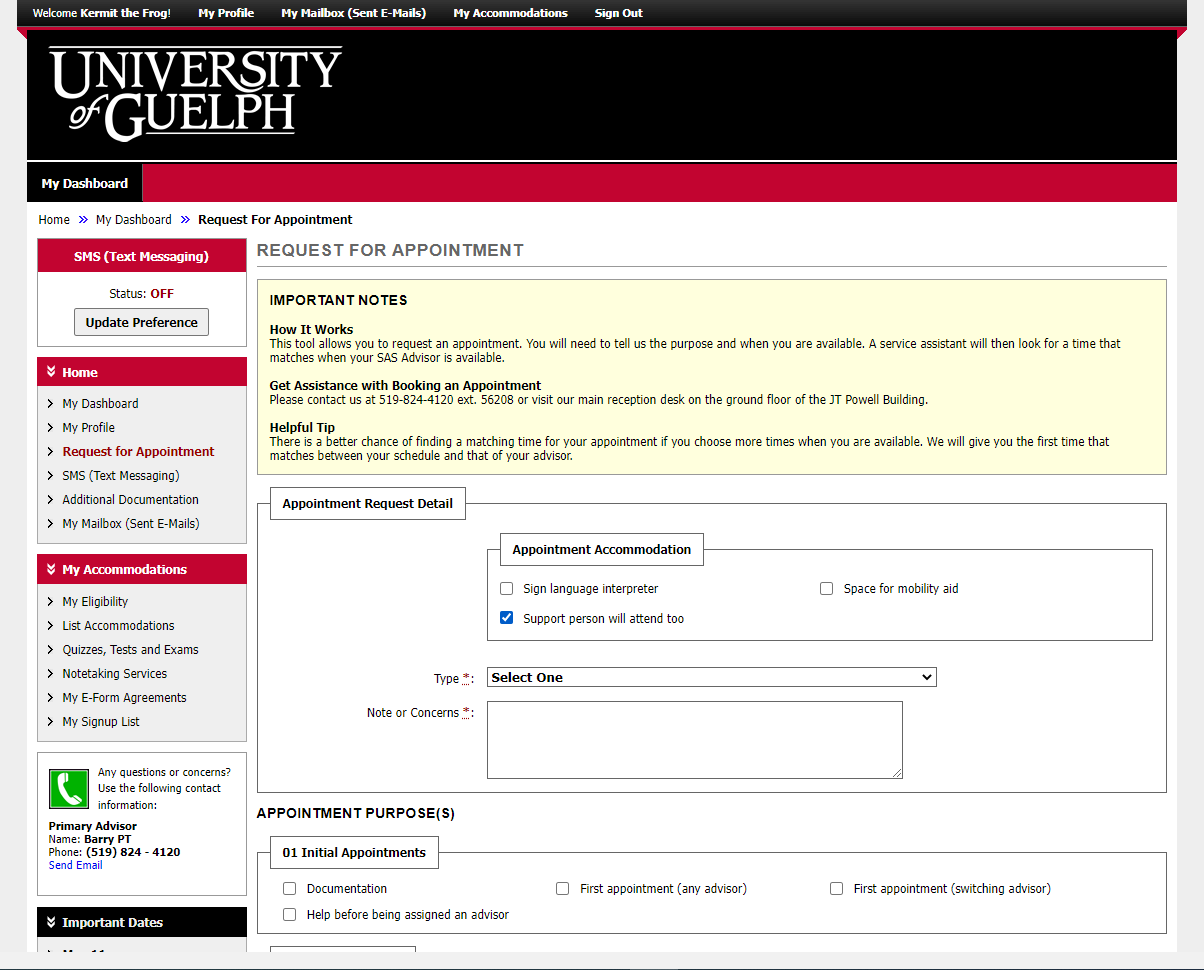 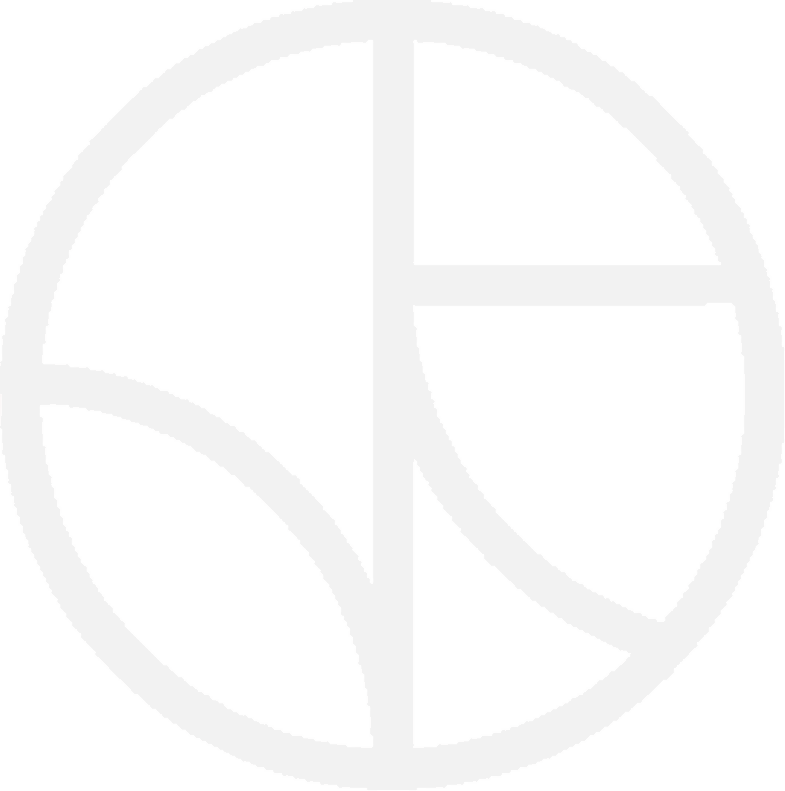 [Speaker Notes: We ask that you tell us if a support person will be attending so that we know what to expect. When meeting in person, sometimes we need to arrange for a larger meeting room.]
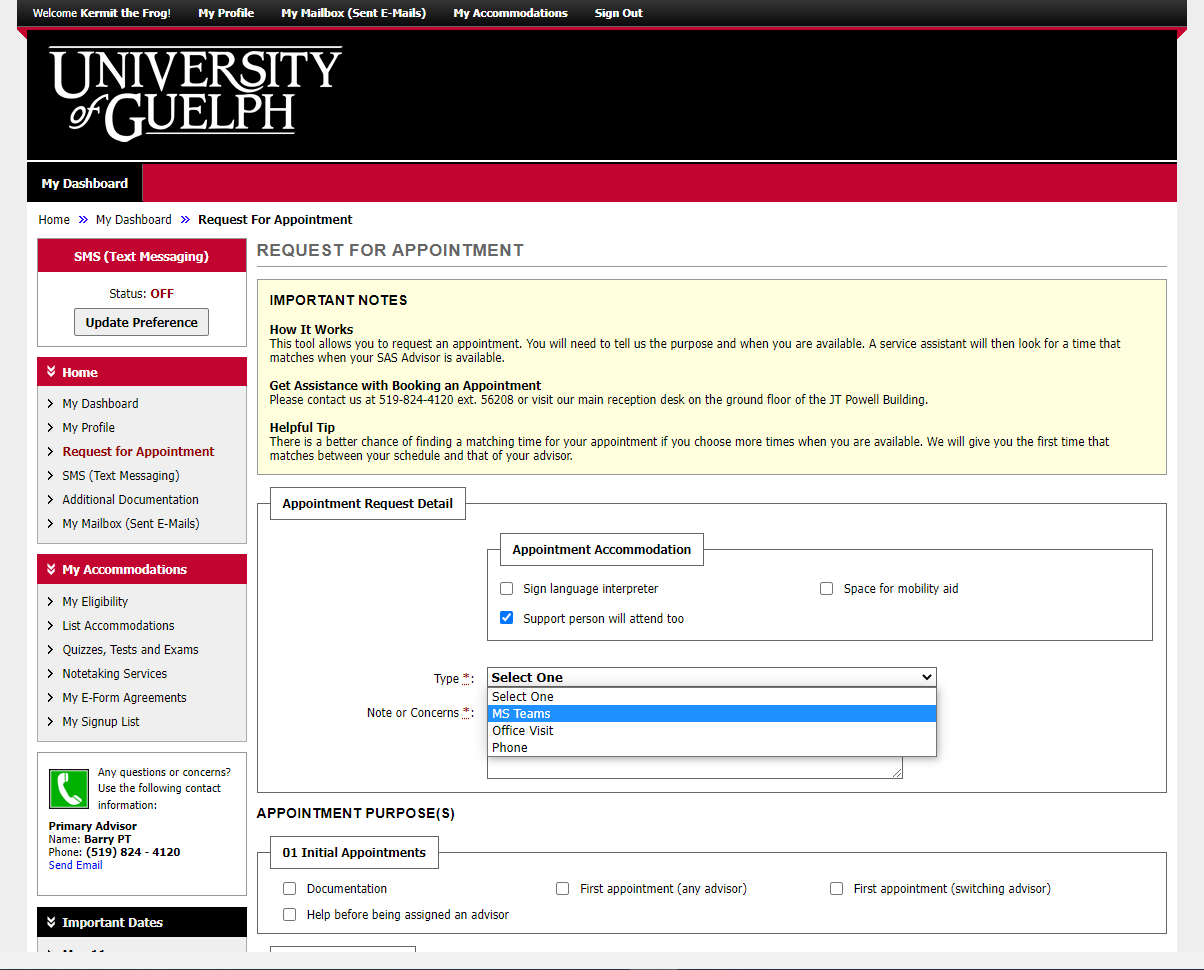 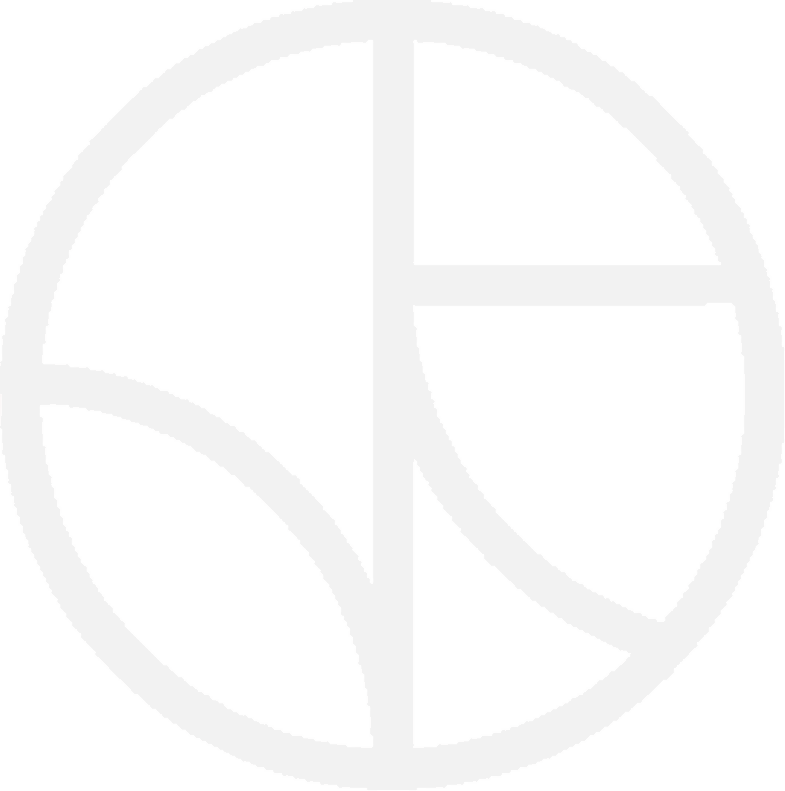 [Speaker Notes: Indicate the type of appointment you would like: Microsoft Teams (virtual), an office visit (in-person) or over the phone.]
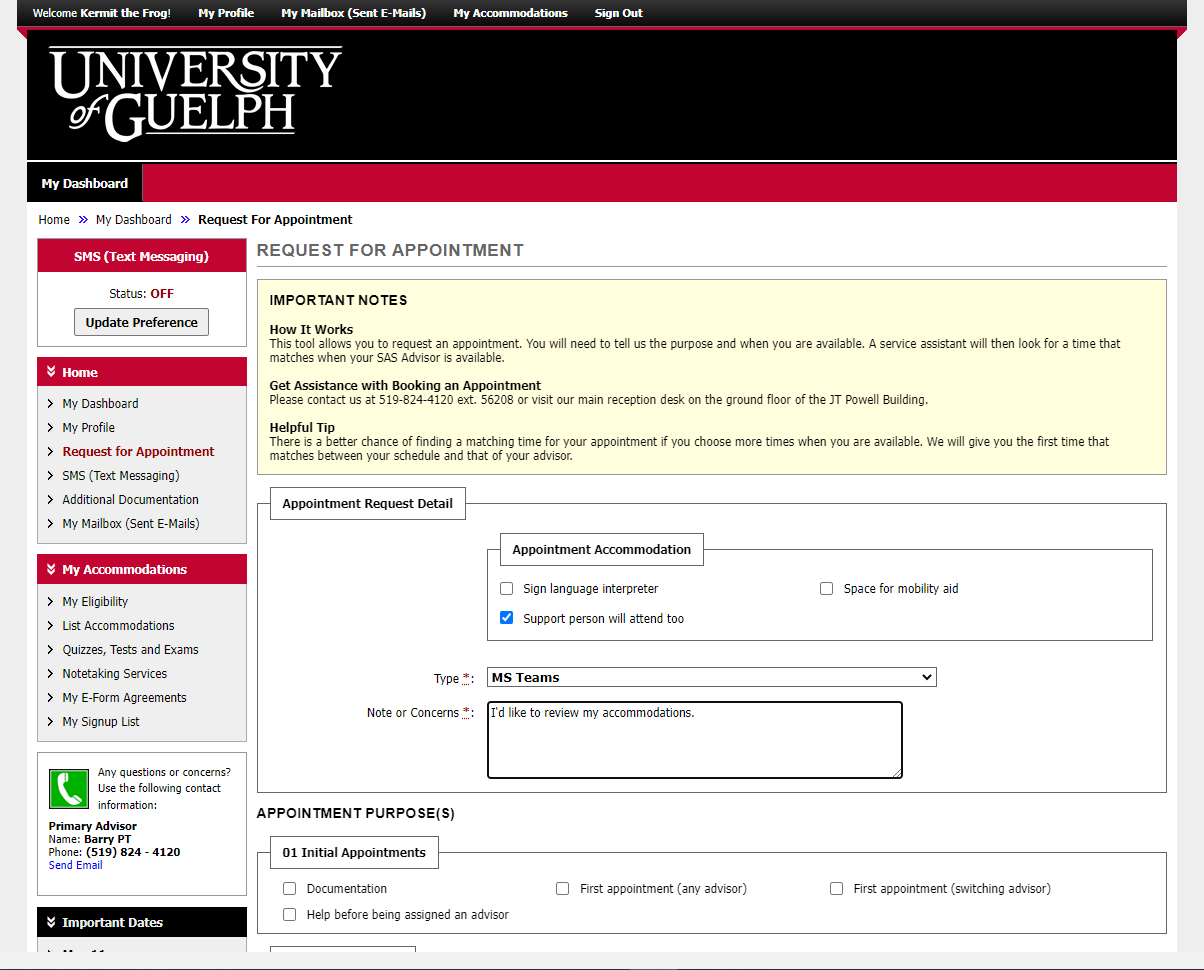 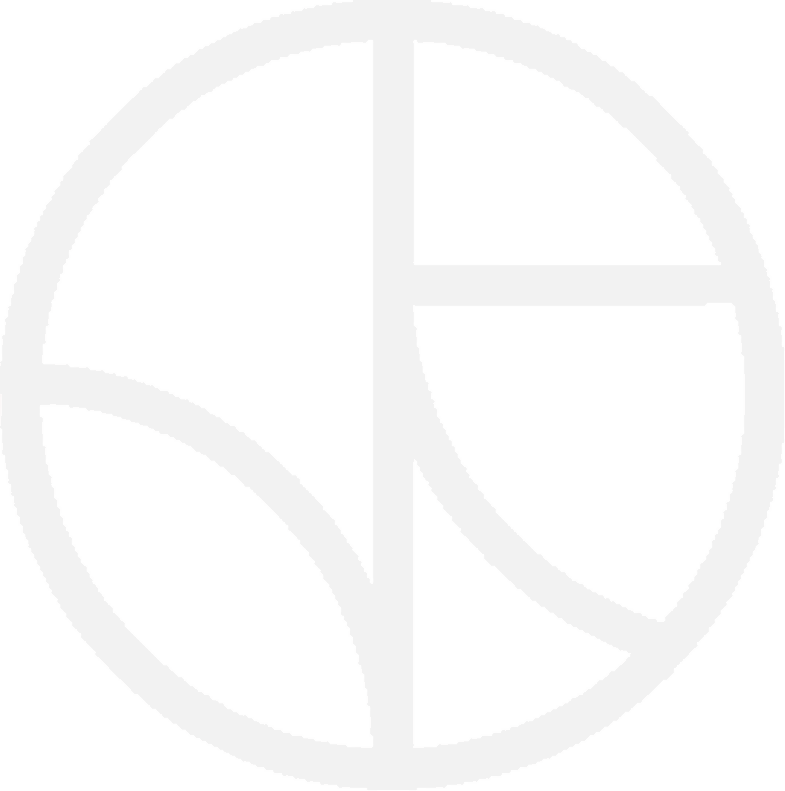 [Speaker Notes: You must provide a brief note indicate what you hope to discuss.]
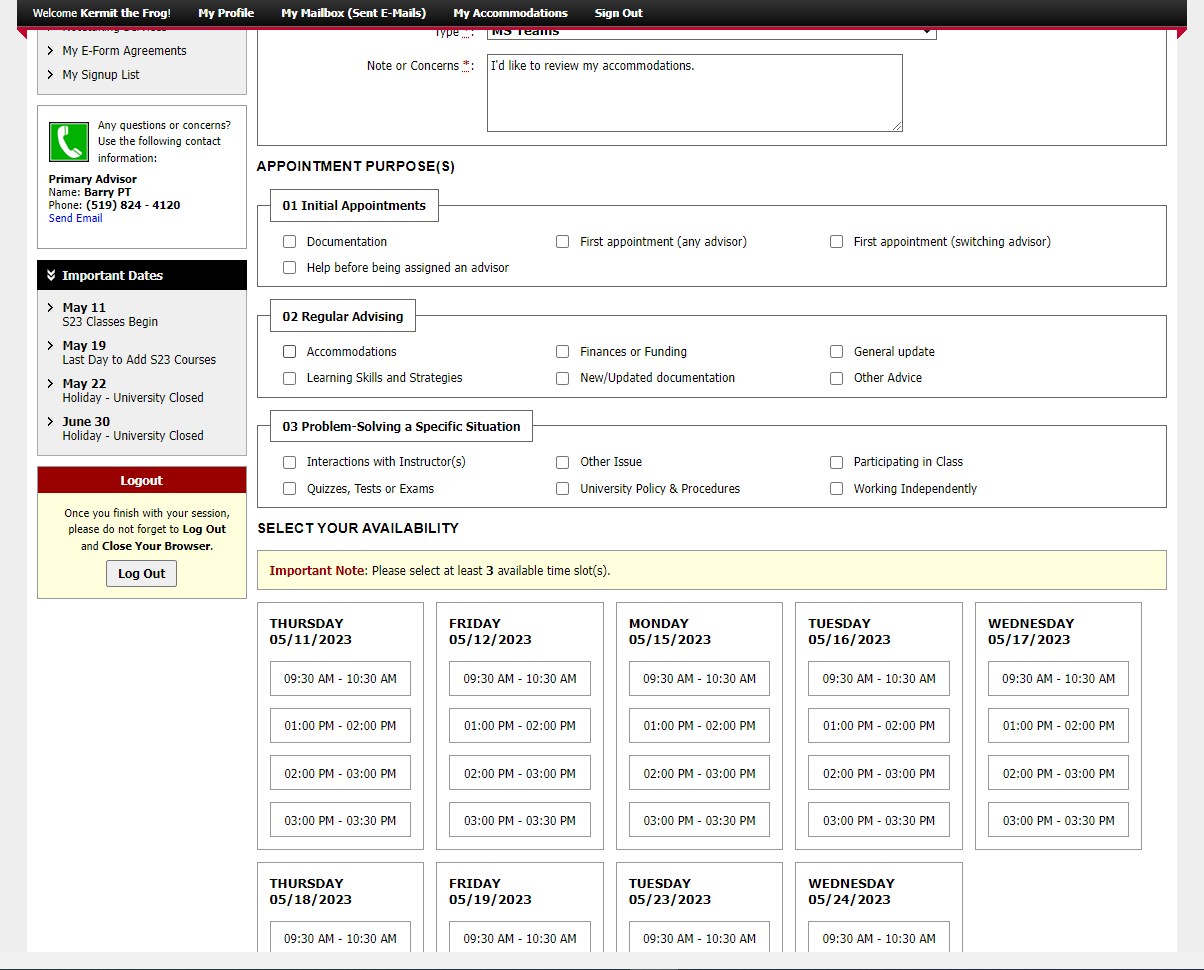 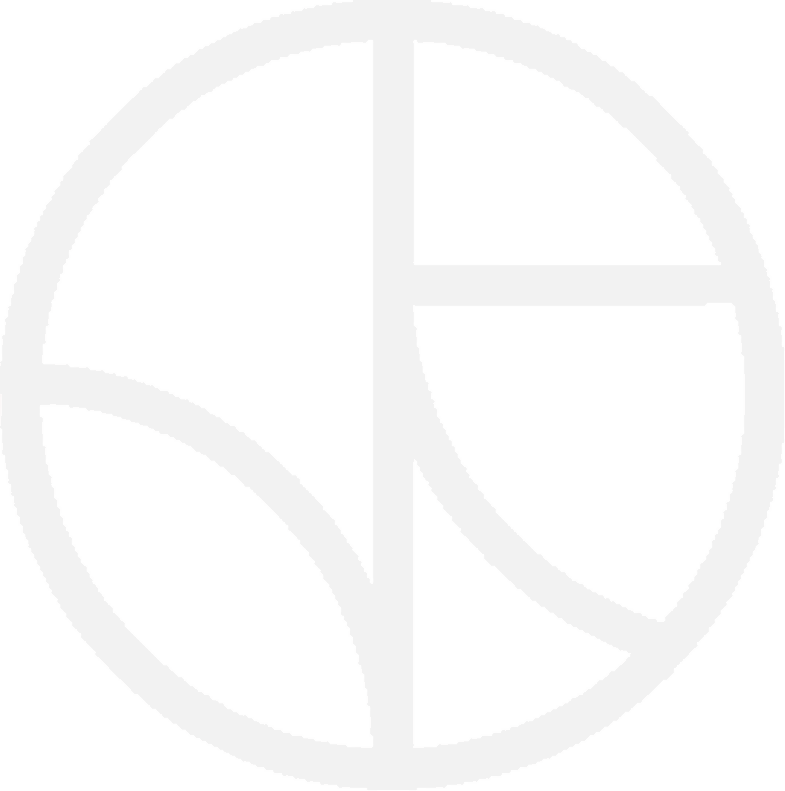 [Speaker Notes: There are three categories of appointment purposes: initial appointments, regular appointments, and problem-solving a specific situation. Under each category, there are multiple options.]
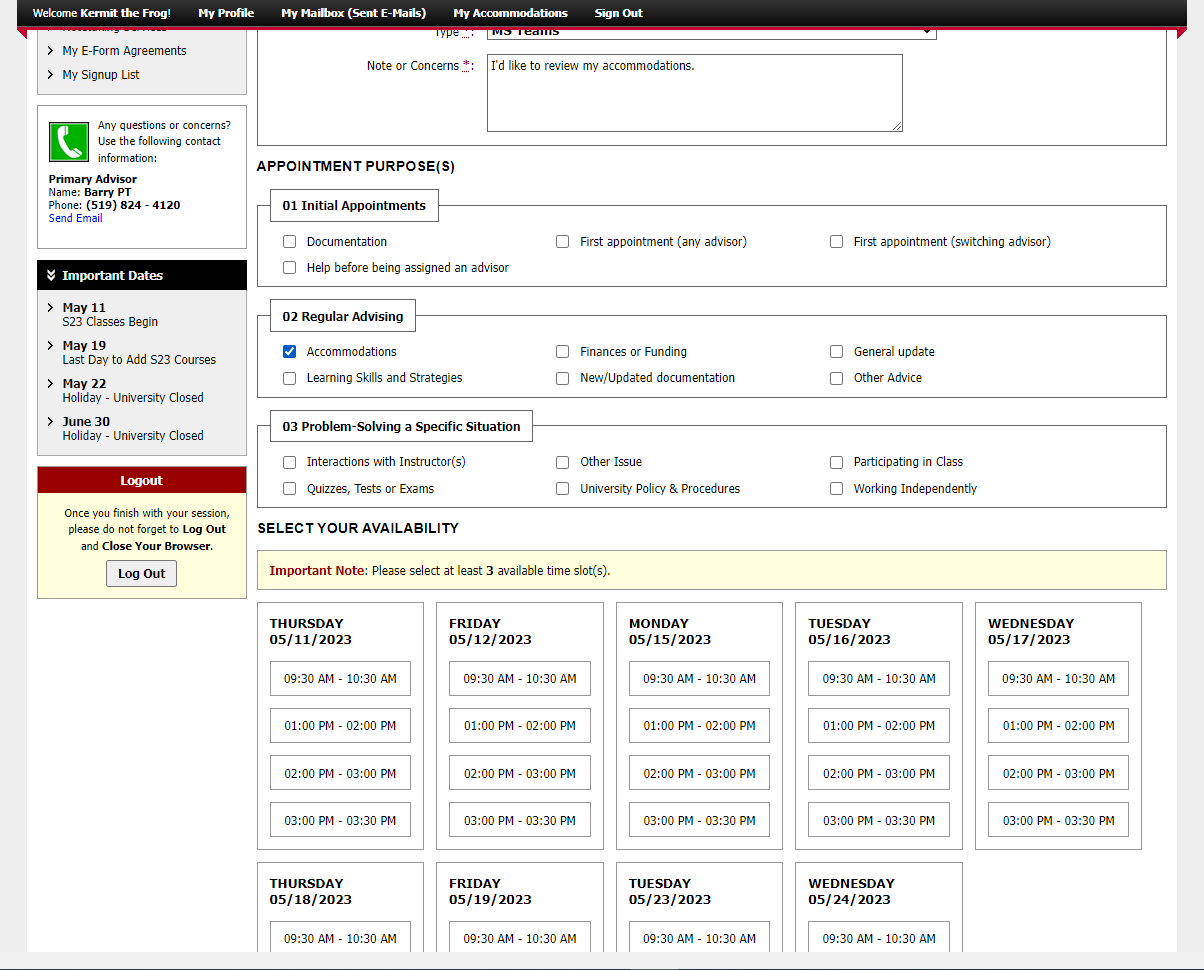 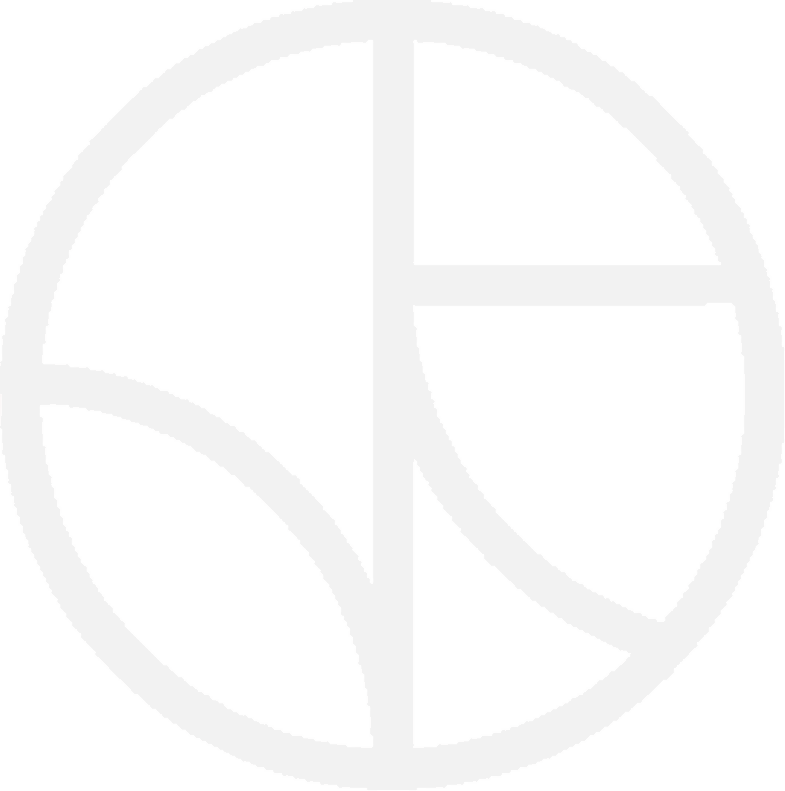 [Speaker Notes: This student has indicated that they would like to meet to discuss accommodations. You only need to choose one option.]
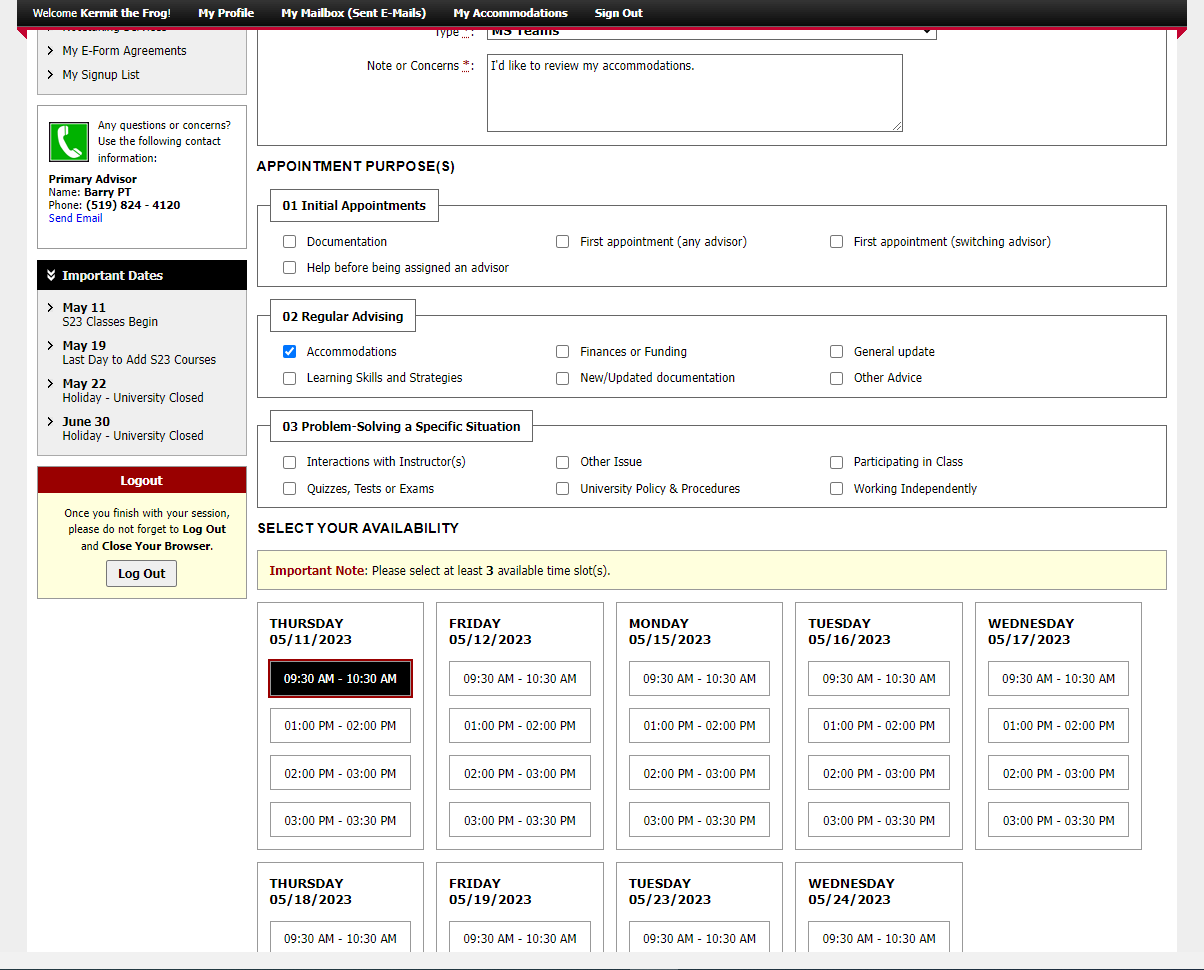 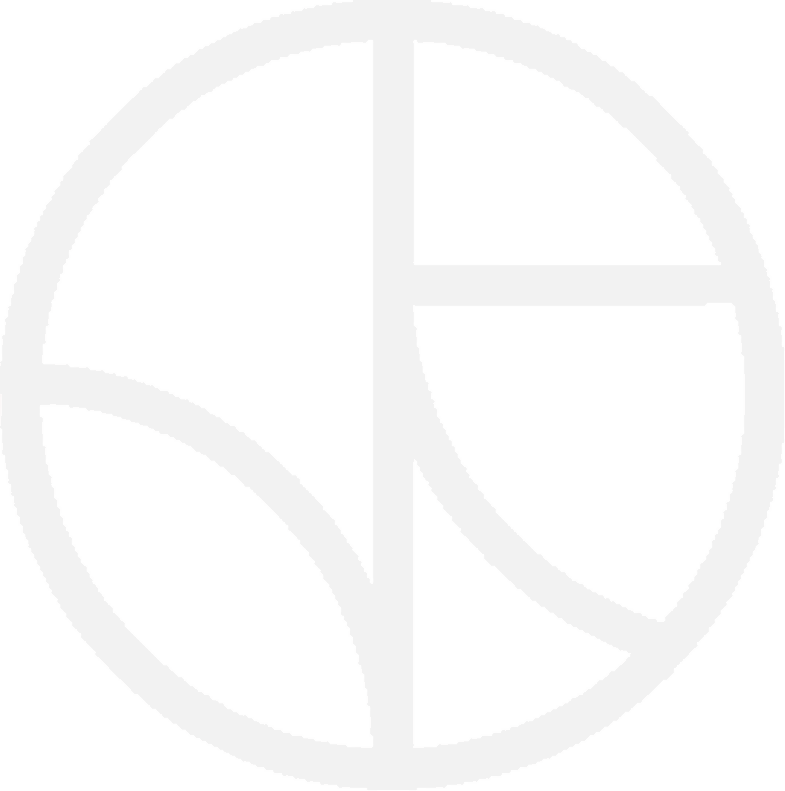 [Speaker Notes: Choose blocks of time when you are free. Your appointment will not fill the whole block.]
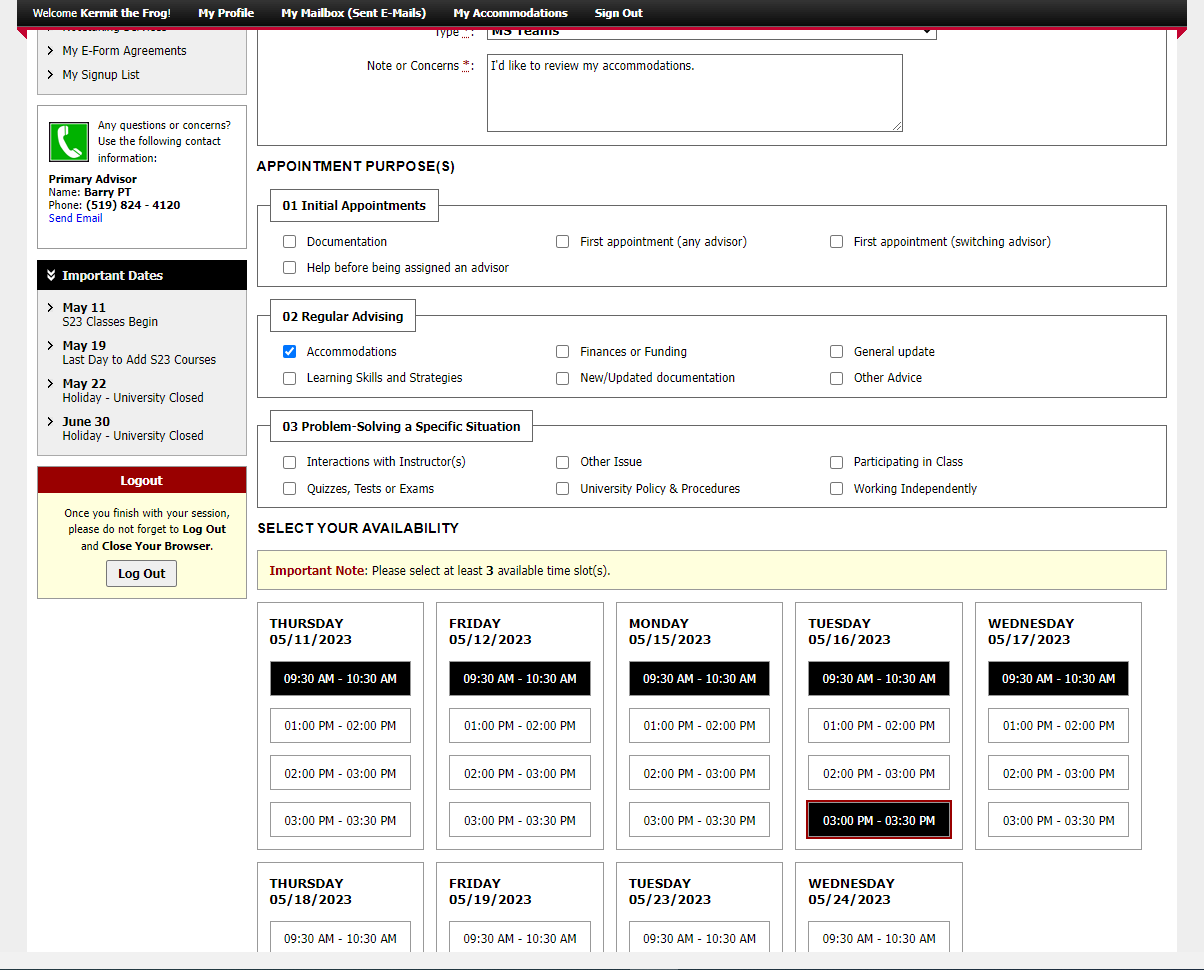 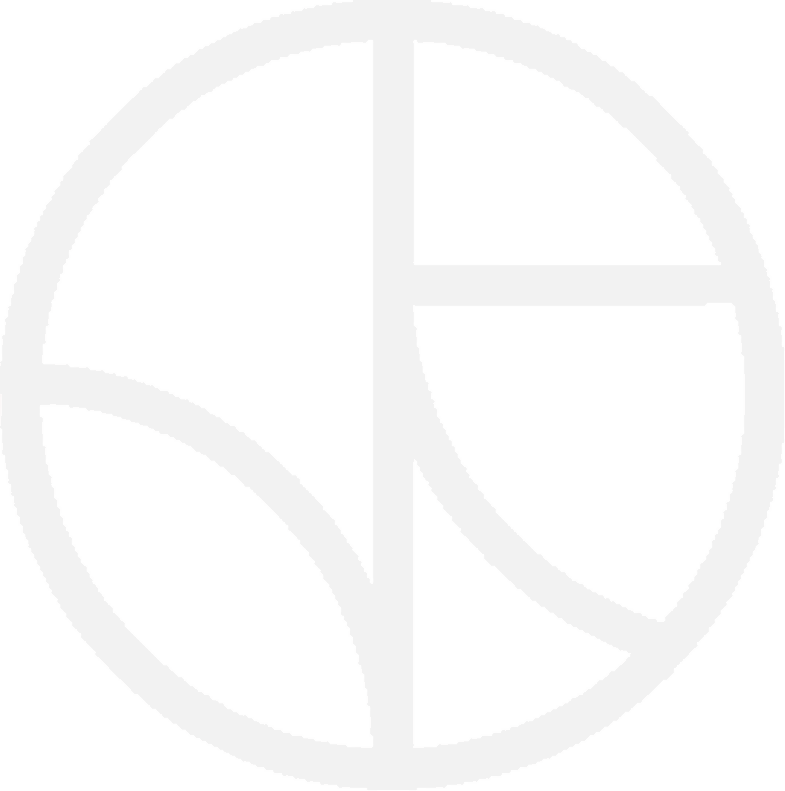 [Speaker Notes: You must choose at least three timeslots, but in many cases choosing more options increases the chances of a match with your SAS advisor. We will always choose the first available timeslot that matches.]
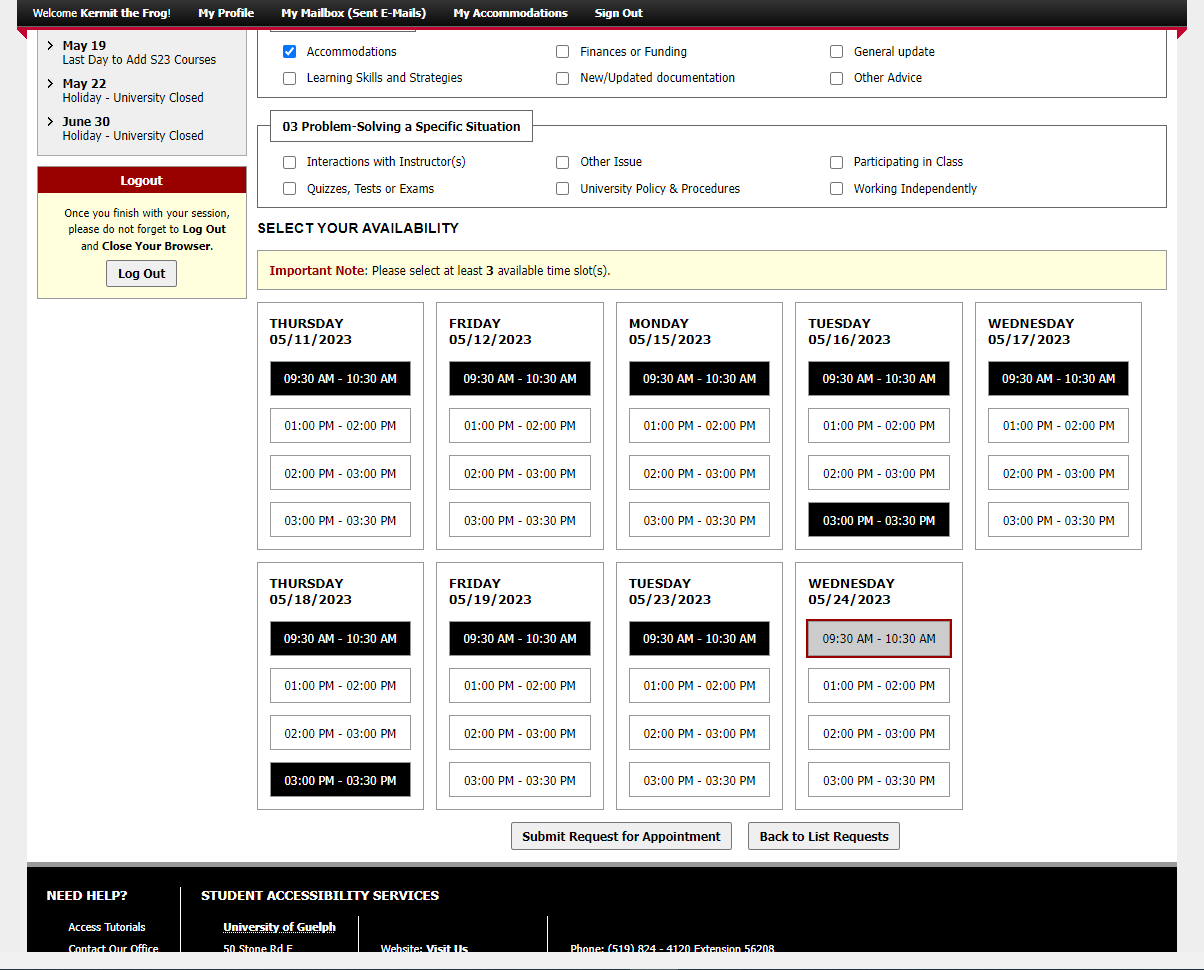 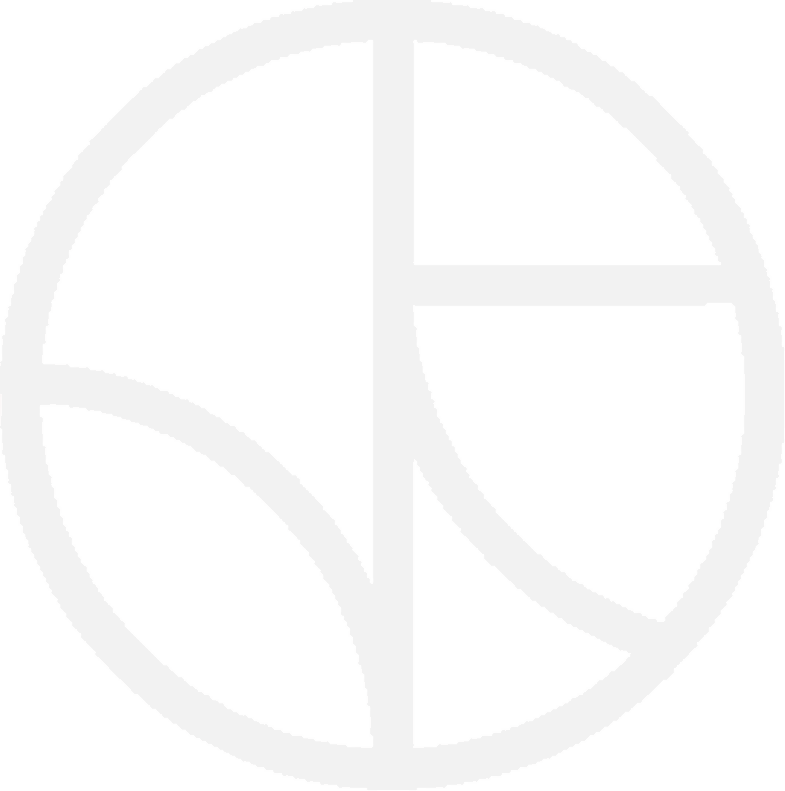 [Speaker Notes: At the bottom of the page, there is a button to “submit request for appointment”]
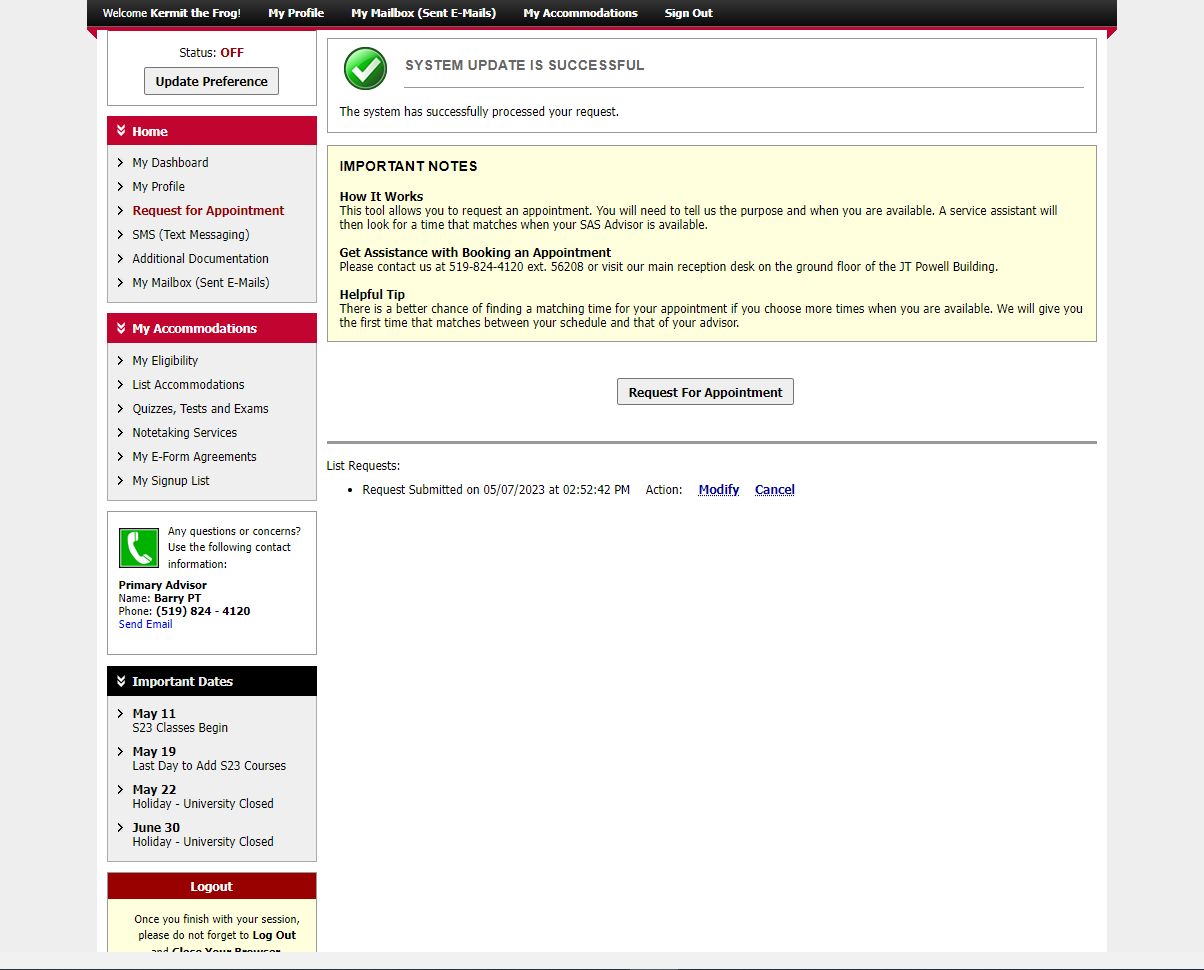 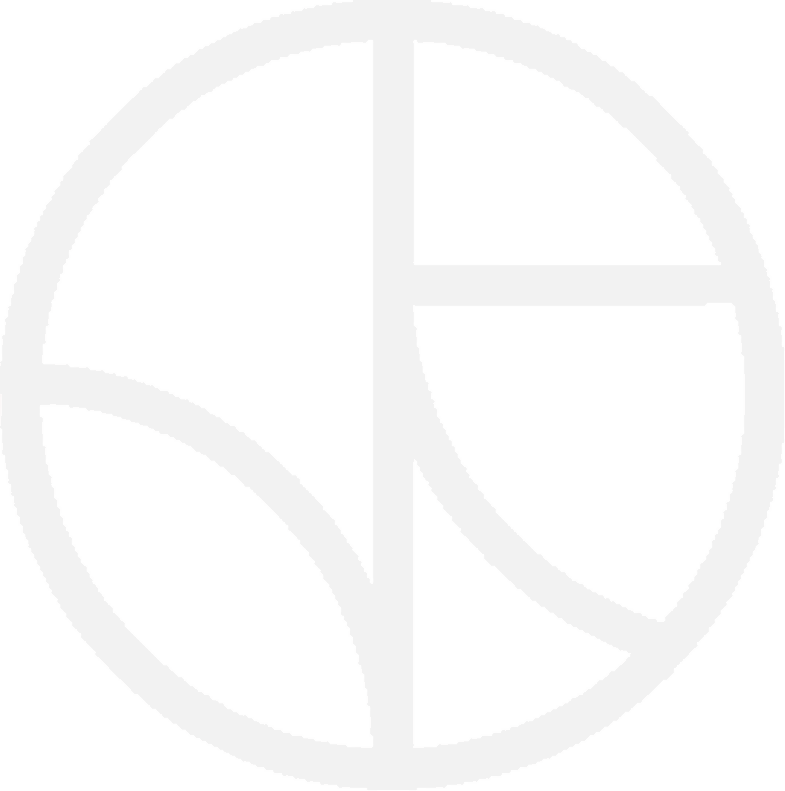 [Speaker Notes: Once you have submitted your request, you’ll see a message that says: “system update was successful”. You can also see a list of requests you’ve submitted at the bottom of the main body of the page.

From here, a service assistant will look at your request and find the first available time that matches when your SAS Advisor is available.]
An Update is Coming
There will be some changes to colours and layout when the new version is released.
It will be mobile friendly and has some helpful new tools.
We don’t know the date yet.
When more information is available, it will be posted on the SAS website.
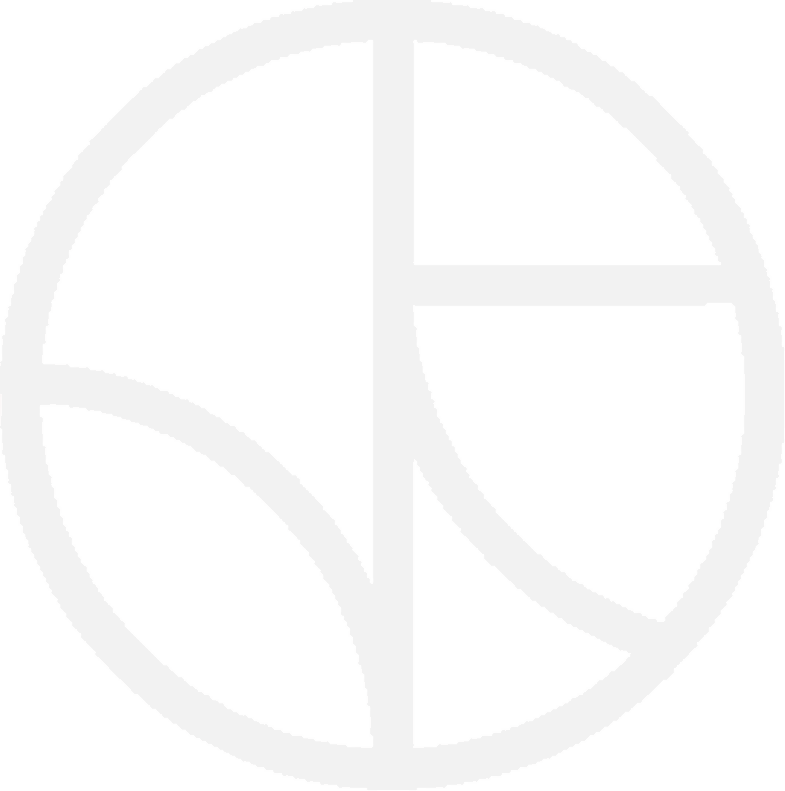 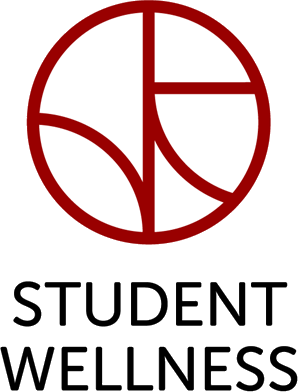 Contact Information
wellness.uoguelph.ca/accessibility